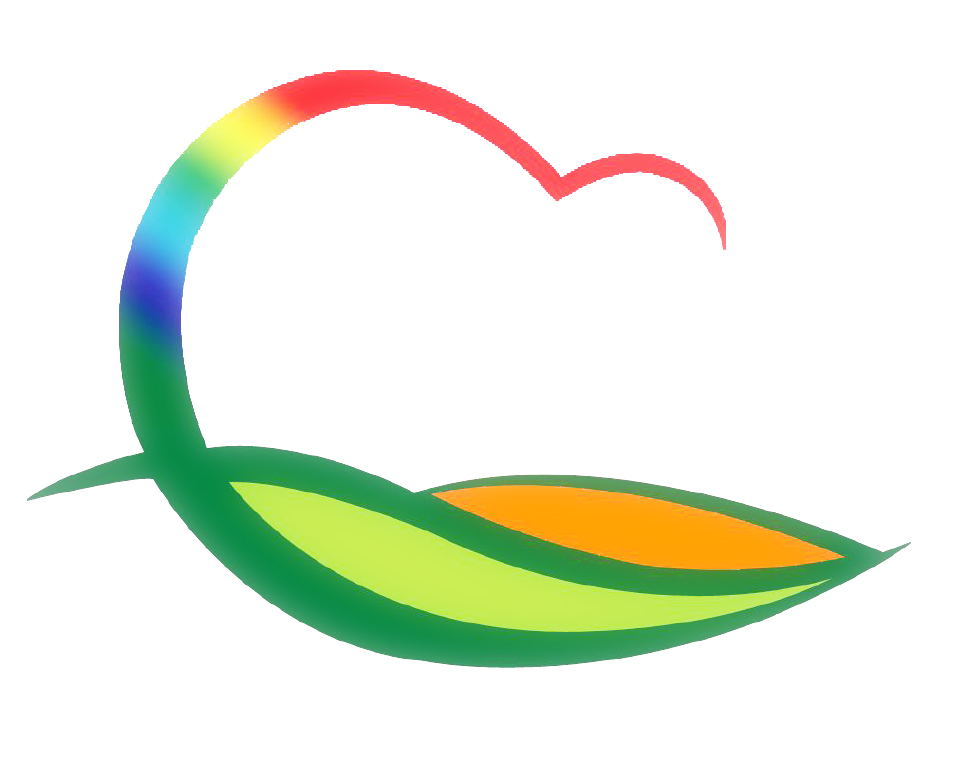 가족행복과
[Speaker Notes: 먼저, 지금의 옥천입니다.]
6-1. 여성안심보안관 기간제근로자 모집 공고
공고기간 : 2. 22.(월)~3. 14.(일) / 운영기간 : 4월 ~ 11월
공중화장실 등 불법 몰래카메라 점검 및 관리 기간제근로자 채용 (2명)
6-2. 학산면 공립 너나들이 지역아동센터 개관식
2. 24.(수) 15:00 / 30명(지역인사, 학부모, 이용아동)
경과보고, 시설라운딩, 아동격려 등
   ※군수님 하실 일 : 인사말씀
6-3. 초등학력 인정 문해교육생 모집 
2. 22.(월)~ / 레인보우영동도서관 /  20명
초등학력인정 1단계, 3단계 문해교육 / 주 3회
6-4. 영동군민장학금 기탁식
2.23.(화) 11:00 / 군수님실 / 영동새마을금고 500만원
2.24.(수) 11:00 / 군수님실 / ㈜레인보우소스 1,000만원※ 군수님 하실 일 : 기념촬영
6-5. 영유아 등 취약계층 대상식품 제조업체 점검
2. 22.(월) / 점검반 : 식품안전팀장외 1명 
관내 식품제조가공업 1개소
비위생적 식품 취급 및 유통 기준 등 준수사항
6-6. 봄 개학 대비 어린이기호식품 조리판매업소 지도점검
2. 25.(목) ~ 2. 26.(금) / 점검반 : 식품안전팀1, 전담관리원8 
관내 어린이기호식품 조리판매업소 49개소
어린이기호식품 조리판매업소 위생점검 및 식중독 홍보